感恩遇见，相互成就，本课件资料仅供您个人参考、教学使用，严禁自行在网络传播，违者依知识产权法追究法律责任。

更多教学资源请关注
公众号：溯恩高中英语
知识产权声明
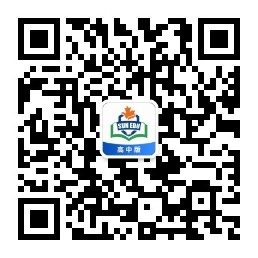 Summary Writing

How to keep a healthy relationship with parents?
Longquan No.1 High School
              Lan Jianzhen
Evaluation standards:
The“Piano”Rule
Get all the main points
Language should be independent (in our own words)
Language should be accurate
Coherence should be natural
Language should be objective (without our own views)
Writing steps:
The “R”“Play”Steps
Read the passage to get the topic, writing style and structure.
Get all the main points by spotting the topic sentences and key words if any.
List all the points in our own words.
Analyze the relationship between paragraphs and 
Sentences to make the summary more logical.
Yoke all the points to complete the summary.
Reading for the topic and structure
①Not everyone is lucky and can claim that they share a great relationship with their own parents. At your age, 
your points of view on life may greatly differ from those of your parents. Due to the generation gap, there is a huge 
possibility of misunderstandings between parents and children. All these can lead to conflicts. So what can you do to 
get along well with your parents as a teenager?
        ②First, make sure that your behavior is responsible and mature. Carry out the duties your parents have assigned 
to you. If you complete your daily chores (琐事) on time, you will realize your parents don't blame you so much! Don't 
go out of the way to do something which your parents have forbidden you from doing. There must be a good reason 
why they feel you should not do a particular thing.
        ③As you enter your mid-teens, you will realize you want to be independent, from choosing what to eat for 
breakfast, to buying your clothes, and making new friends. This change is going to cause a conflict between you and 
your parents. Keep in mind that parents will not agree to your decisions right away. You will feel you have controlling
parents, and that there is no way out of this situation. To avoid further conflict, talk to them. Hear them out. It's the best
way to solve a lot of problems. You may even feel this is an impossible situation to be in. But keeping you cool is 
important. It might take some time for your parents to realize that their little kid is growing up and is entitled to his or 
her own opinions.
        ④Make it a point to talk to your parents every day about your school life, friends, your day-to-day activities, 
your teachers, just about anything. If you're stressed about any problem at school, discuss it with your parents. They 
are the best people to help you out and deal with it.
        ⑤In a word, love and respect your parents for what they are and everything they've done for you, and no doubt, 
they'll in turn respect you for turning into responsible adults.
topic: problem
Add your text here and write down your personal idea add your text here and write down your personal idea add your text here
Solution 1
Add your text here and write down your personal idea add your text here and write down your personal idea add your text here
Solution 2
Solution 3
Conclusion
Reading for three tasks:
1. What is the topic of the text?
2. What is the writing style of the passage?
      A. Argumentation    B. Exposition   C. Narration
3. What is the structure of the passage? 
    (Pre-draw the structure map and revise it after analyzing the 
      relationship between paragraphs and sentences.)
Add your text here and write down your personal idea add your text here and write down your personal idea add your text here
Add your text here and write down your personal idea add your text here and write down your personal idea add your text here
Get the main points : Para.1
Not everyone is lucky and can claim that they share a great 
relationship with their own parents. At your age, your points of 
view on life may greatly differ from those of your parents. Due to 
the generation gap, there is a huge possibility of misunderstandings 
between parents and children. All these can lead to conflicts. So 
what can you do to get along well with your parents as a teenager?
Add your text here and write down your personal idea add your text here and write down your personal idea add your text here
Add your text here and write down your personal idea add your text here and write down your personal idea add your text here
topic sentence ?
key words?
Q1: What’s the function of the last sentence?
Q2: What’s the problem between parents and children?
Q3: How about the first 2 sentences?
List the point in our own words: Para.1
Due to the generation gap, there is a huge possibility of misunderstandings 
between parents and children. All these can lead to conflicts.
Add your text here and write down your personal idea add your text here and write down your personal idea add your text here
Children will probably come into conflict with their parents because of 
Misunderstandings caused by the generation gap.
Conflicts will probably appear between parents and children because of 
misunderstandings owing to the generation gap.
Get the main points : Para.2
First, make sure that your behavior is responsible and mature. 
① Carry out the duties your parents have assigned to you. ② If 
you complete your daily chores (琐事) on time, you will realize 
your parents don't blame you so much! ③ Don't go out of the way 
to do something which your parents have forbidden you from doing. 
④ There must be a good reason why they feel you should not do 
a particular thing.
Add your text here and write down your personal idea add your text here and write down your personal idea add your text here
Add your text here and write down your personal idea add your text here and write down your personal idea add your text here
key words?
topic sentence ?
Q1: What’s the relationship between the following 4 sentences?
Tip1:正确分析句子间的关系有助于准确且全面地get段落要点.
① Finish the assigned work on time
② Reason:
Major fact: behave responsibly and maturely
Minor facts:
④ Reason:
③ Avoid doing anything disapproved
List the point in our own words: Para.2
① Finish the assigned work on time
② Reason:
Major fact: behave responsibly and maturely
Minor facts:
④ Reason:
③ Avoid doing anything disapproved
To have a healthy relationship with your parents, you should behave responsibly 
and maturely, like finishing the assigned duties on time and avoiding doing 
anything disapproved.
To solve this problem, you should have a responsible and mature behaviour, 
doing the permitted work on time instead of anything disapproved.
Get the main points : Para.3
As you enter your mid-teens, you will realize you want to be independent, 
from choosing what to eat for breakfast, to buying your clothes, and making 
new friends. This change is going to cause a conflict between you and your 
parents. Keep in mind that parents will not agree to your decisions right away. 
You will feel you have controlling parents, and that there is no way out of this 
situation. To avoid further conflict, talk to them. Hear them out. It's the best
way to solve a lot of problems. You may even feel this is an impossible situation 
to be in. But keeping you cool is important. It might take some time for your 
parents to realize that their little kid is growing up and is entitled to his or 
her own opinions.
detailed explanation
detailed explanation
Q1: What effective ways are mentioned here?
List the point: In addition, communicate with your parents and keep calm.
Q2: What’s the function of the rest part in this paragraph?
Get the main points : Para.4
①Make it a point to talk to your parents every day about 
your school life, friends, your day-to-day activities, your teachers, 
just about anything. ②If you're stressed about any problem at 
school, discuss it with your parents. ③They are the best people to 
help you out and deal with it.
everyday life
key words?
topic sentence ?
Q1: What’s the relationship between the 3 sentences?
③:cause
①②:effect
Q2: Can you think of  some words to summarize the underlined part?
List the point in our own words: Para.4
①Make it a point to talk to your parents every day about 
everyday life, friends, your day-to-day activities, your teachers, 
just about anything. ②If you're stressed about any problem at 
school, discuss it with your parents. ③They are the best people to 
help you out and deal with it.
Add your text here and write down your personal idea add your text here and write down your personal idea add your text here
Besides, discuss your everyday life and worries with your parents.
Besides, talk to your parents about your everyday life and discuss your worries with them.
Get the main points : Para.5
In a word, love and respect your parents for what they are 
and everything they've done for you, and no doubt, they'll in turn 
respect you for turning into responsible adults.
Q1: What’s the final conclusion ? Any typical words?
List the point: 
 1. All in all, show your love and respect for your parents, which will help them respect you.
2. All in all, love and respect your parents and they will respect you in return.
Revise the mind map of the structure:
topic: problem
So what can you do to get along well with your parents as a teenager?
A
Firstly,…
Solution 3
Solution 2
Solution 1
All in all
Conclusion
Tip2：Analyze the relationship between sentences and paragraphs to make your summary more logical.
Yoke the points to complete a summary:
Children will probably come into conflict with their parents because 
of misunderstandings. (要点1) To have a healthy relationship with 
your parents, you should behave responsibly and maturely, like finishing 
the assigned duties on time and avoiding doing anything disapproved. 
(要点2) In addition, Communicate with your parents and keep calm. 
(要点3) Besides, discuss your everyday life and worries with your 
parents. (要点4) All in all, show your love and respect for your parents, 
which will help them respect you. (要点5)             (73words)
Add your text here and write down your personal idea add your text here and write down your personal idea add your text here
Add your text here and write down your personal idea add your text here and write down your personal idea add your text here
Tips to avoid some possible mistakes:
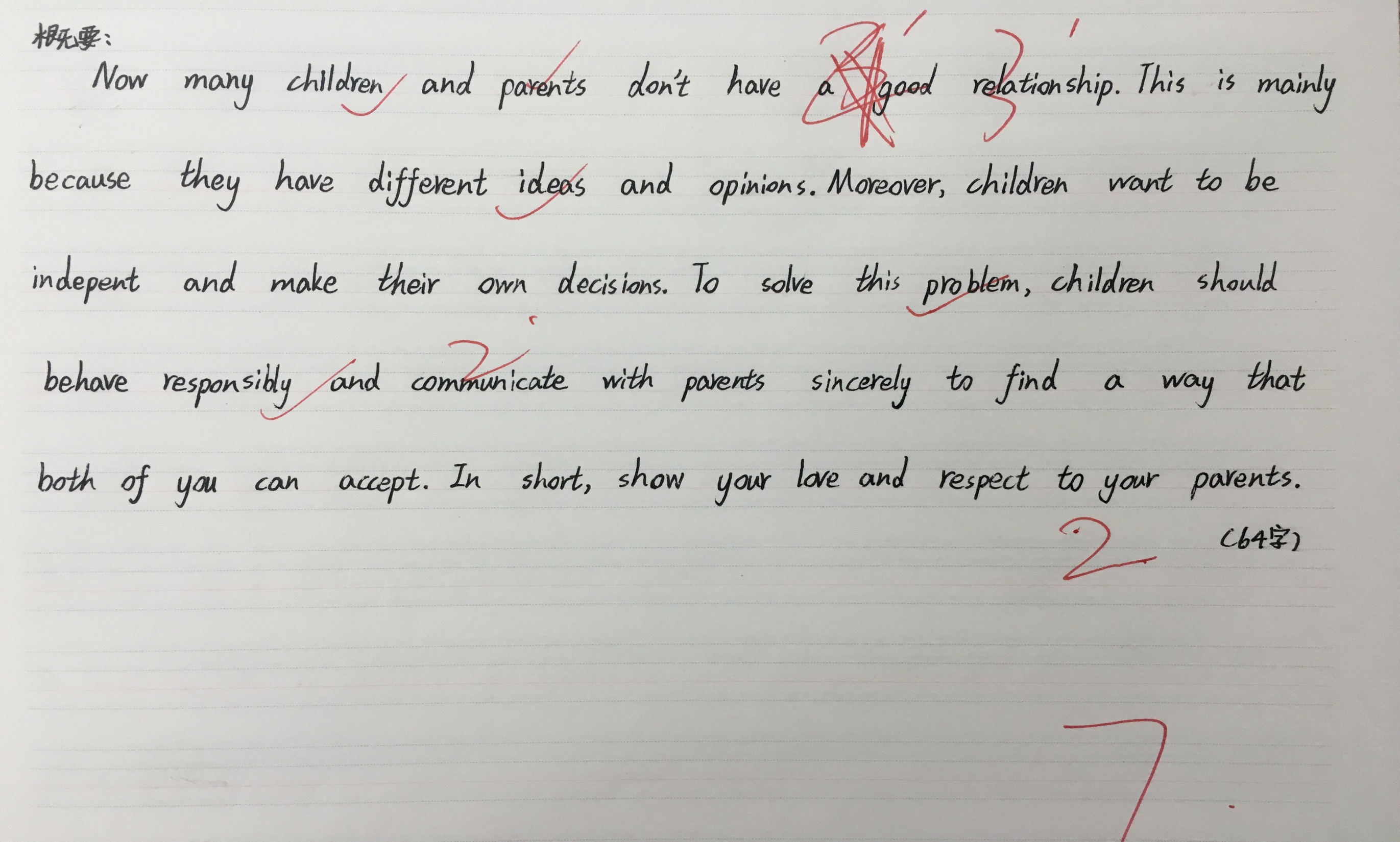 Add your text here and write down your personal idea add your text here and write down your personal idea add your text here
Add your text here and write down your personal idea add your text here and write down your personal idea add your text here
重视对整篇文章逻辑关系的把握，各段落之间以及各句子之间关系的正确理解，否则要点呈现会不全面也不准确！
Tips to avoid some possible mistakes:
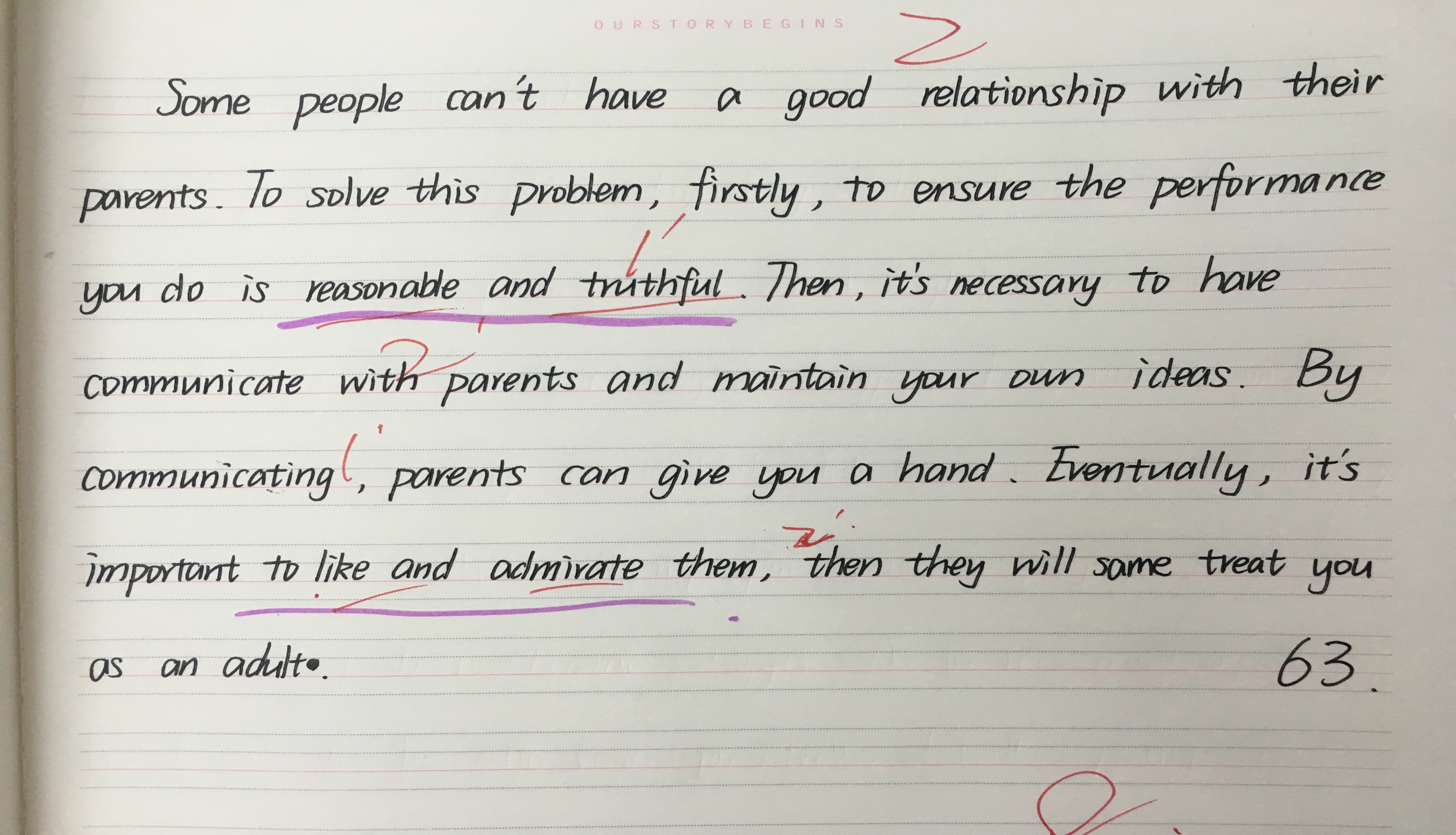 Add your text here and write down your personal idea add your text here and write down your personal idea add your text here
Add your text here and write down your personal idea add your text here and write down your personal idea add your text here
不可把关键词改得面目前非，得不偿失！
Tips to avoid some possible mistakes:
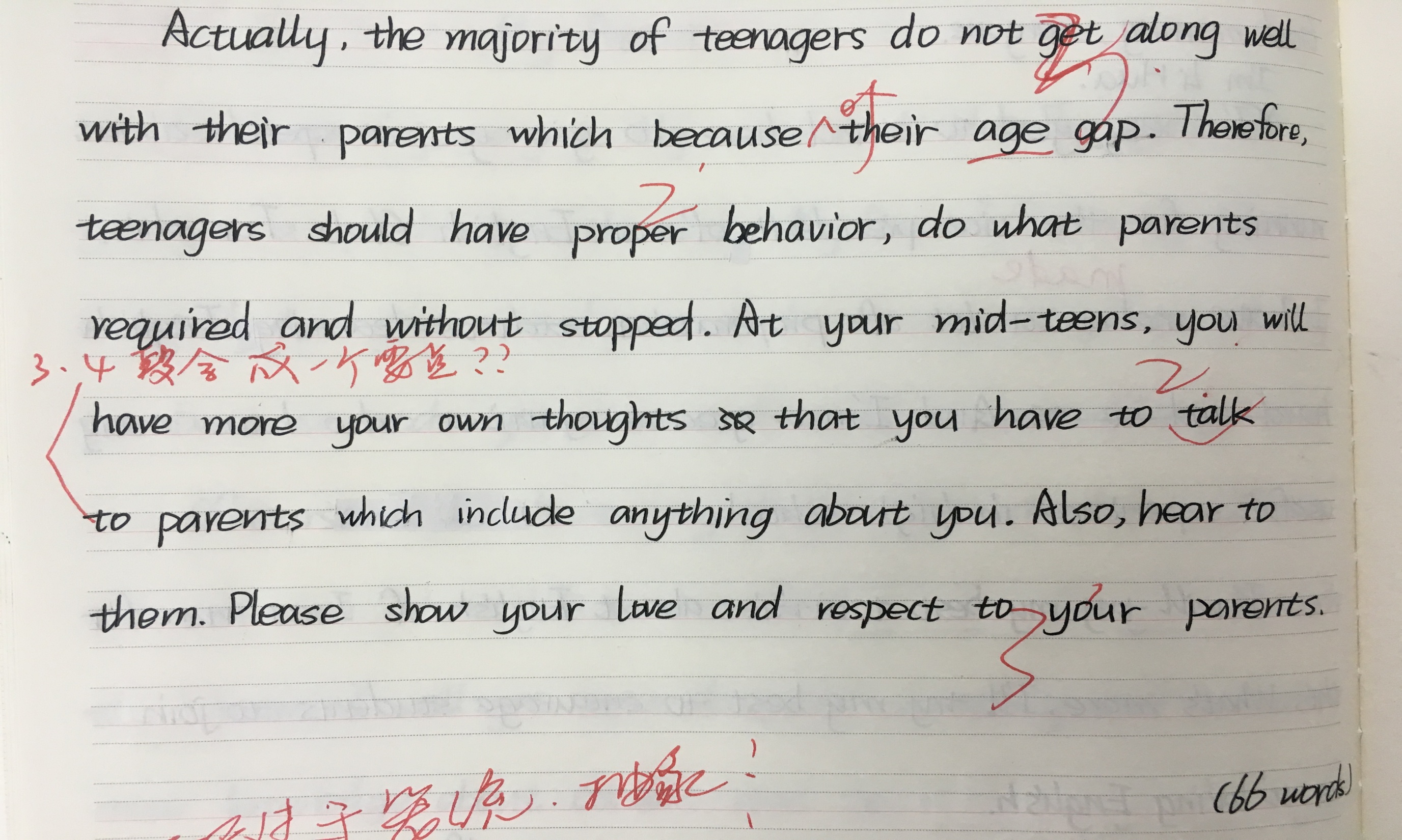 概括切忌过于笼统和抽象！
Add your text here and write down your personal idea add your text here and write down your personal idea add your text here
Add your text here and write down your personal idea add your text here and write down your personal idea add your text here
在不确定的情况下，合成要点有风险！！
Conclusion
“R” “play” the“Piano”.
Read for the topic, writing style and structure.
the writing steps
The rule for writing a summary.
Keep the tips in mind!
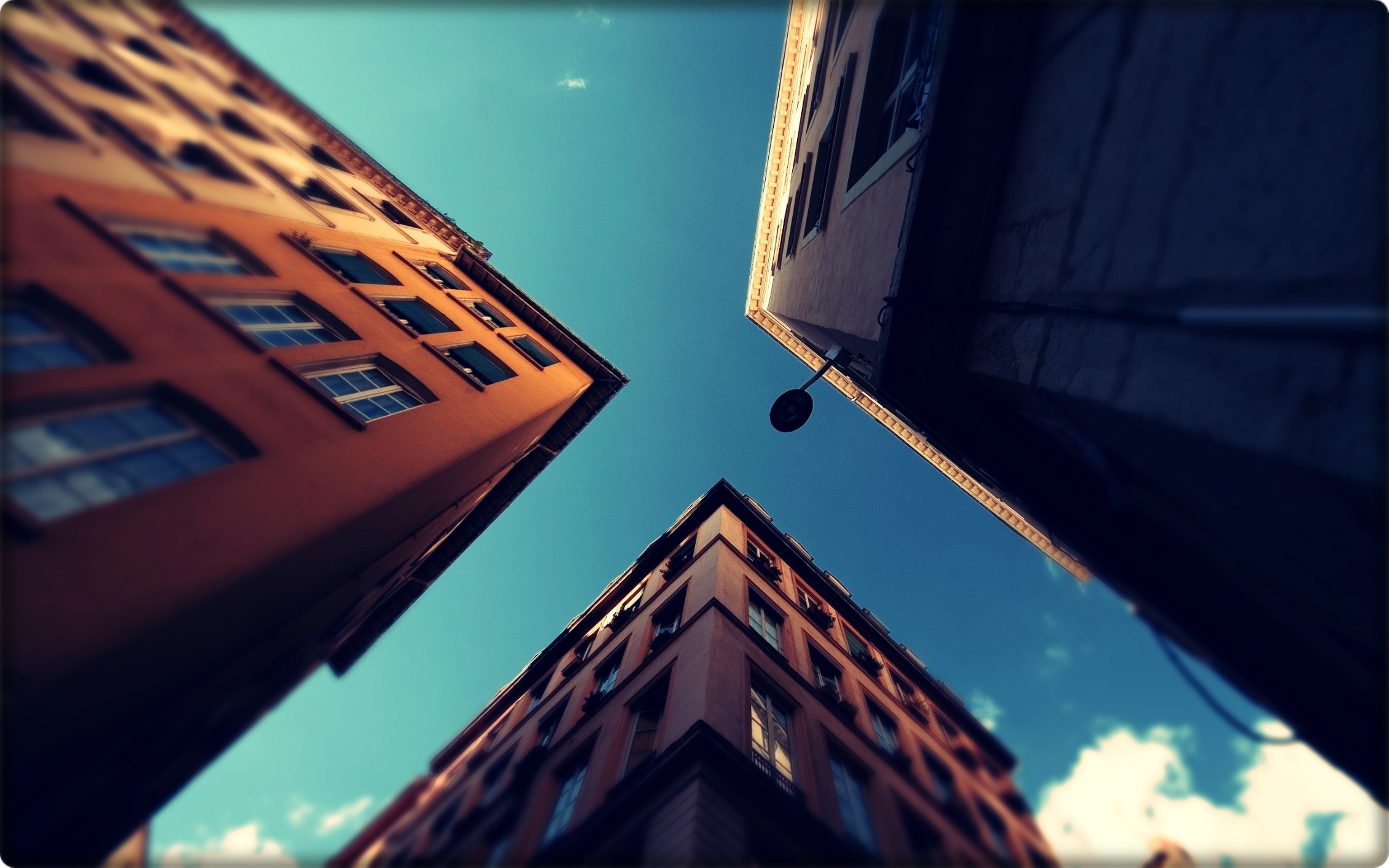 THANKS